Експертні системи. ШТУЧНИЙ ІНТЕЛЕКТ
Підготували 
Алєксєєнко В., Жуковська Т.
Загальні поняття експортної системи
Експертна система — це інтелектуальна комп'ютерна програма, що містить знання та аналітичні здібності одного або кількох експертів по відношенню до деякої галузі застосування і здатна робити логічні висновки на основі цих знань, тим самим забезпечуючи вирішення специфічних завдань (консультування, навчання, діагностика, тестування, проектування тощо) без присутності експерта.
Цей клас програмного забезпечення спочатку розроблявся дослідниками штучного інтелекту в 1960-ті та 1970-ті та здобув комерційне застосування, починаючи з 1980-их.
Характеристики ЕС
Відомі експертні системи
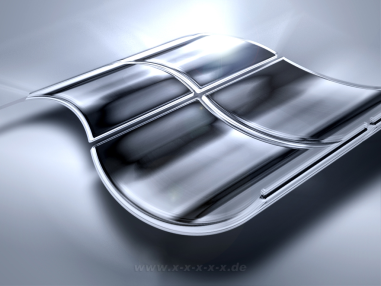 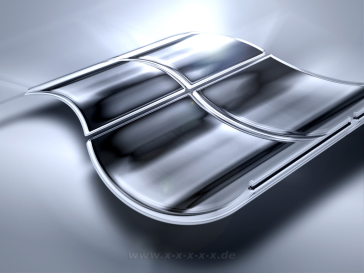 MQL 4
JESS
CLIPS
Відомі експертні системи
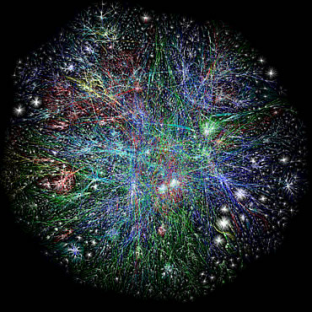 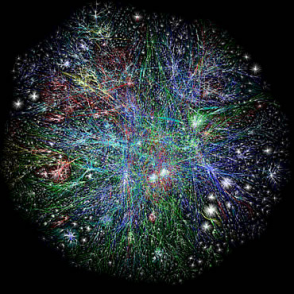 Класифікація ЕС
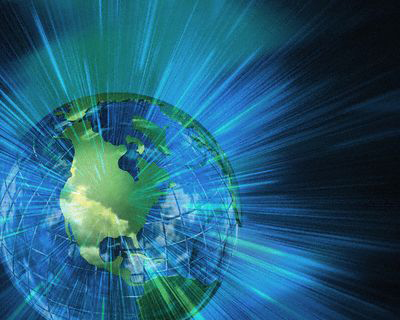 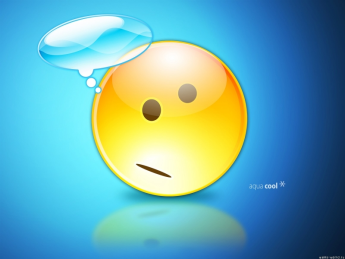 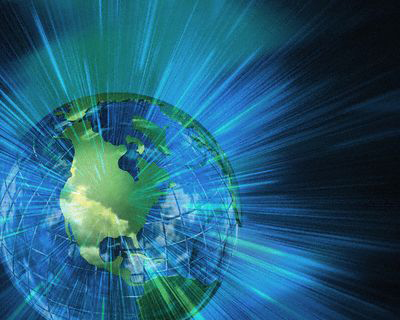 Переваги експертних систем
переважає можливості людини при вирішенні надзвичайно громіздких проблем; 
не має упереджених думок, не піддається впливу зовнішніх факторів; 
не робить поспішних висновків, нехтуючи певними етапами знайдення рішення; 
забезпечує діалоговий режим роботи;
Переваги експертних систем
Дозволяє роботу з інформацією, що містить символьні змінні; 
дозволяє проводити одночасну обробку альтернативних версій; 
по вимозі пояснює хід кроків реалізації програми; 
забезпечує можливість обґрунтування рішення та відтворення шляху його прийняття.
Слабкі місця експертних систем
Більшість експертних систем не цілком придатні для широкого використання
"Навички" системи не завжди "зростають" після сеансу експертизи
Залишається проблемою приведення знань, отриманих від експерта, до вигляду, який забезпечував би їх ефективне використання; 
Експертні системи, як правило, не можуть набувати якісно нових знань, не передбачених під час розробки, і тим більше не володіють здоровим глуздом.
Сфера застосування та перспективи розвитку
Штучний інтелект
Шту́чний інтеле́кт— розділ інформатики, що займається формалізацією задач, які нагадують задачі, виконувані людиною. При цьому в більшості випадків наперед невідомий алгоритм розв’язання задачі.
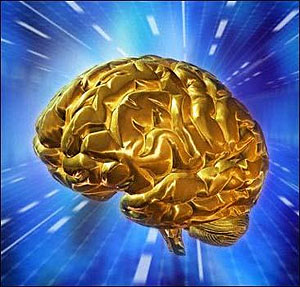 Штучний інтелект
Штучний інтелект — технічна (в усіх сучасних випадках спроб практичної реалізації — комп'ютерна) система, що має певні ознаки інтелекту, тобто здатна:
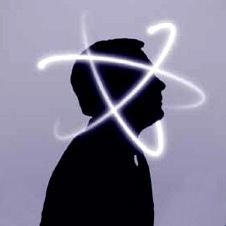 Підходи до розуміння проблеми
ШІ вивчає методи розв’язання задач, які потребують людського розуміння. (вміння розв’язувати тести інтелекту) 
ШІ вивчає методи розв’язання задач, для яких не існує способів розв’язання або вони не коректні (через обмеження в часі, пам’яті і т. п.). 
ШІ займається моделюванням людської вищої нервової діяльності. 
ШІ — це системи, які можуть оперувати з знаннями, а найголовніше — навчатися.
Чи може машина мислити?
Дві основних точки зору на це питання носять назви гіпотез сильного і слабкого штучного інтелекту.
Термін «Сильний штучний інтелект» ввів Джон Сьорль. така програма буде не тільки моделлю розуму, вона сама і буде розумом.
З іншого боку, прихильники слабкого ШІ надають перевагу розгляду програми лише як інструмент, який дозволяє вирішувати ті чи інші задачі, які не потребують повного спектру людських пізнавальних здібностей.
Сучасний стан справ
На даний момент у створенні штучного інтелекту спостерігається інтенсивний перелом усіх предметних областей, які мають хоч якесь відношення до ШІ в базі знань. Практично всі підходи були випробувані, але до появи штучного розуму жодна дослідницька група так і не дійшла.
Kismet, робот з базовими соціальними навичками.
Актуальність
Дослідження ШІ влились в загальний потік технологій сингулярності (видового стрибка, експотенціального розвитку людини), таких як:
 нанотехнологія; 
молекулярна біоелектроніка;
 теоретична біологія;
 квантова теорія;
 ноотропіки, екстромофіли.
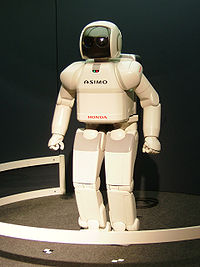 ASIMO — Інтелектуальний гуманоїдний робот від Honda, використовує сенсори та спеціальні алгоритми для уникнення перешкод та ходіння сходами.
Застосування
Банки застосовують системи штучного інтелекту (СШІ) в страховій діяльності, при грі на біржі і управлінні власністю. 
Методи розпізнавання образів використовуються в:
 медичній діагностиці,
спам-фільтрах,
в системах ППО (визначення цілей),
для забезпечення ряду інших задач національної безпеки.
Застосування
Стандартними задачами ШІ в іграх є:
Розробники комп'ютерних ігор вимушені застосовувати ШІ тої чи іншої міри пропрацьованості.
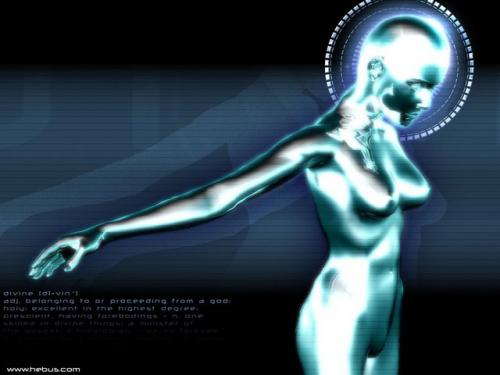 Перспективи
Проглядаються два напрямки розвитку ШІ:
Перший полягає у вирішенні проблем, пов'язаних з наближенням спеціалізованих систем ШІ до можливостей людини і їх інтеграції, яка реалізована природою людини. 
Другий полягає у створенні Штучного Розуму, який представляє інтеграцію уже створених систем ШІ в єдину систему, здібну вирішувати проблеми людства.
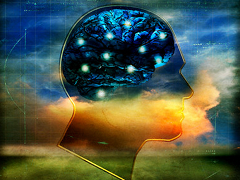 Деякі з найбільш вражаючих систем ШІ